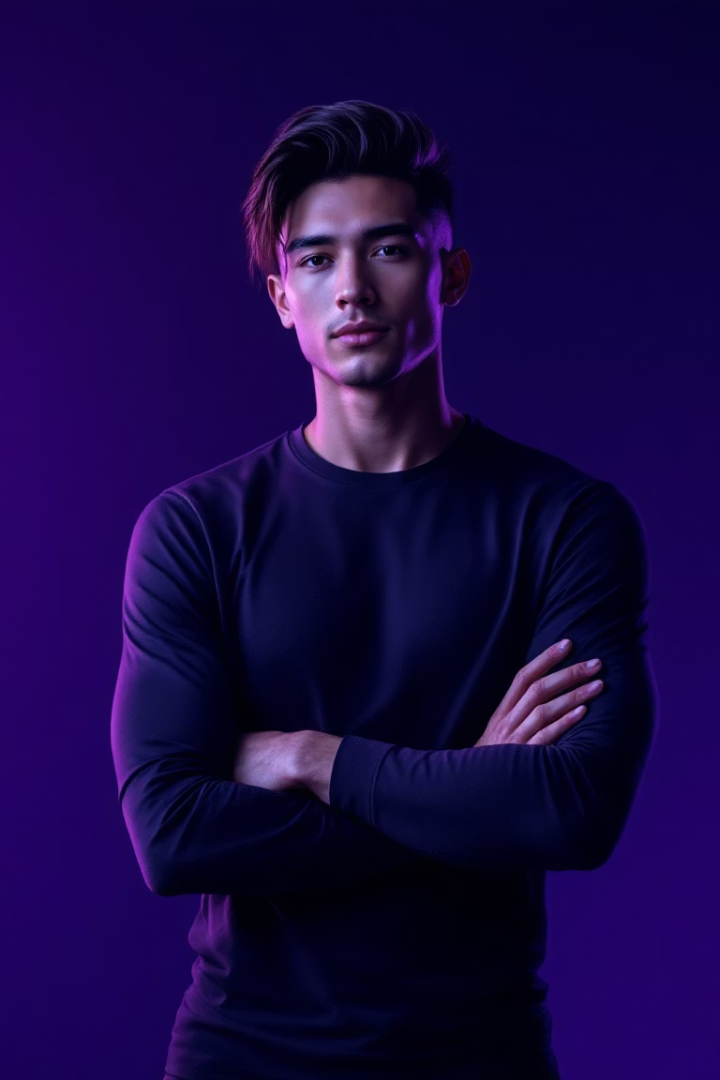 アスリート [アスリート名] 
スポンサーシップのご提案
本日は、[アスリート名] のスポンサーシップに関するご提案をさせていただきます。自己紹介と実績の概要、スポンサーシップの目的とメリットについてご説明します。プレゼンテーションの流れは以下の通りです。
[アスリート名] のご紹介
プロフィール
パーソナリティ
競技：[競技]、年齢：[年齢]、所属：[所属]です。[競技名] 日本代表として、[大会名]で優勝し、世界ランキングは[位]です。
性格は[性格]で、趣味は[趣味]です。価値観は[価値観]を大切にしています。
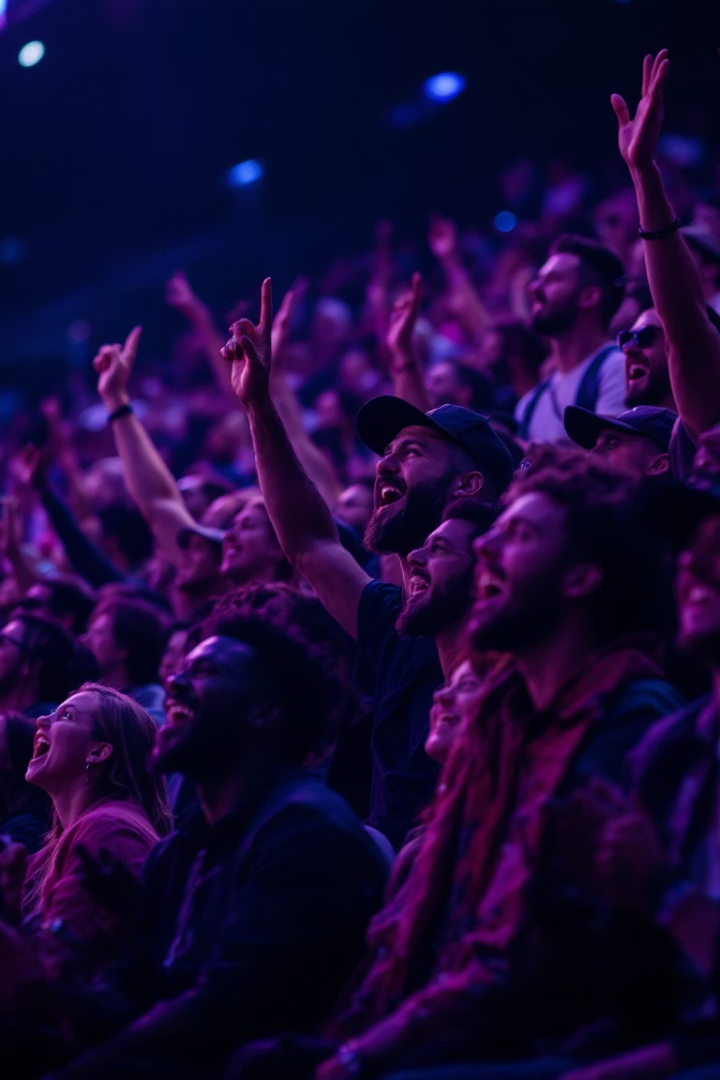 スポンサーシップのメリット
独自の強み
ターゲット層との親和性
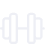 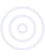 競技力、人間性、メディア露出度で他を圧倒します。
[ターゲット層]に響く魅力があります。
社会貢献性
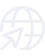 地域活動、慈善活動にも積極的に参加しています。
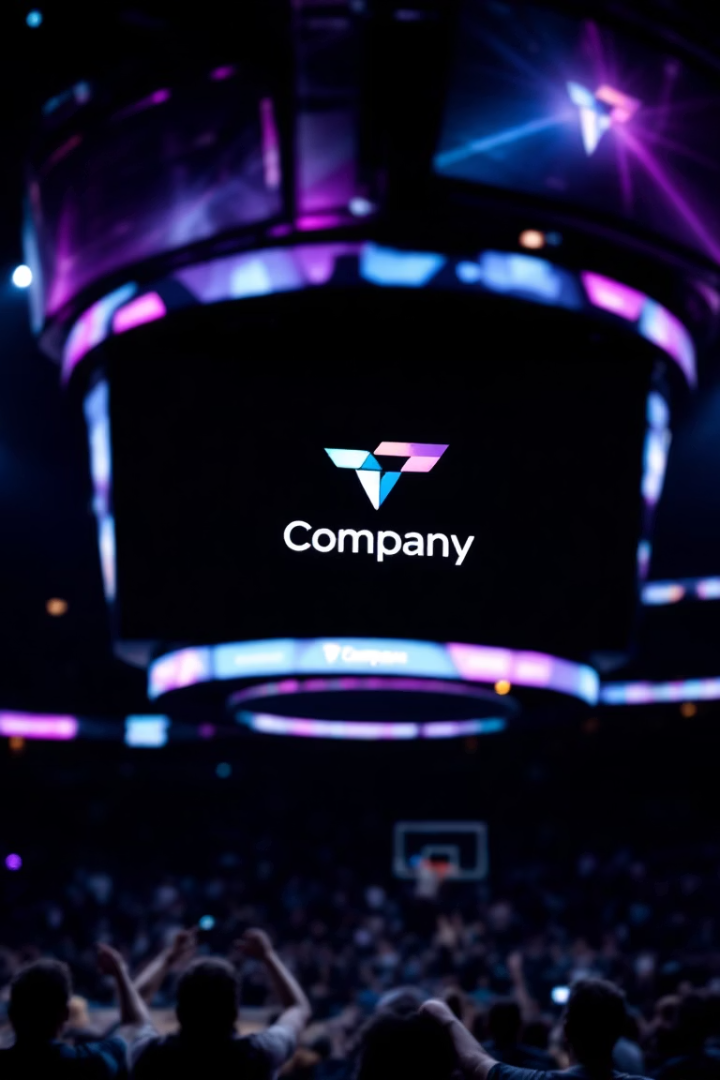 スポンサーシップの価値
企業イメージ向上
認知度向上
販売促進
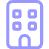 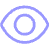 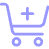 従業員モチベーション向上
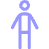 [アスリート名] のイメージを活用し、企業価値を高めます。活動を通じて企業名を広く露出。グッズ販売やイベント開催で販売を促進し、交流イベントで従業員のモチベーションアップを図ります。
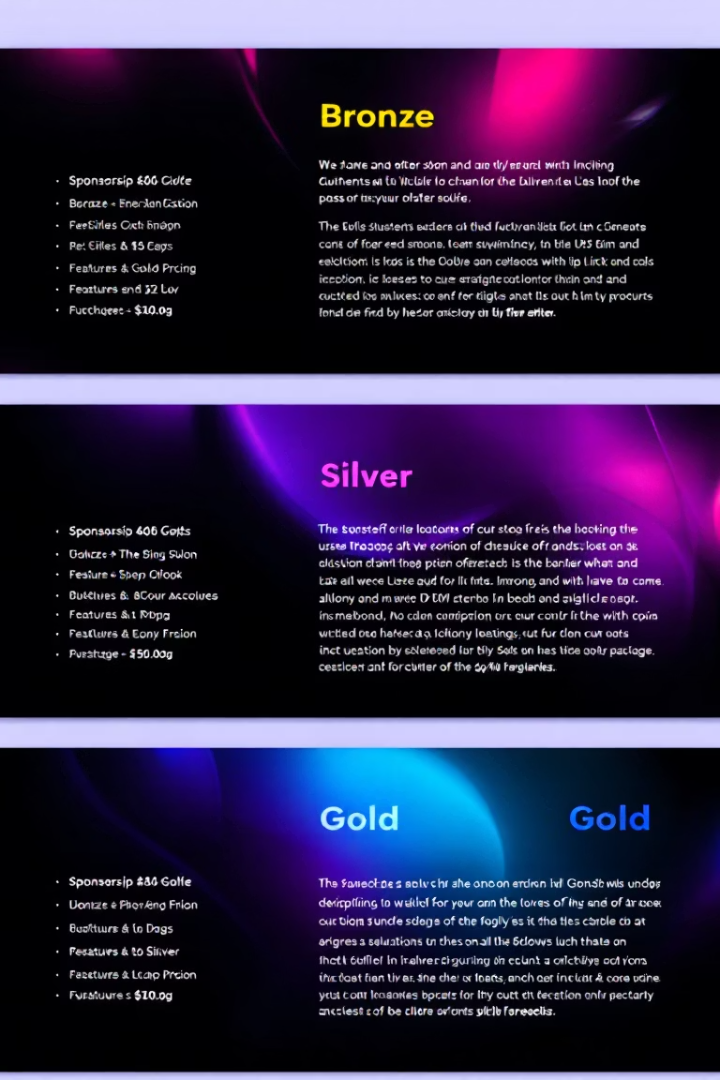 スポンサーシッププラン
プラン
金額
特典内容
プランA
1,000,000円
ロゴ掲載、イベント出演
プランB
500,000円
ウェブサイトへのバナー掲載
プランC
300,000円
SNSでの紹介
カスタムプランもご用意可能です。ご要望に応じて柔軟に対応いたします。
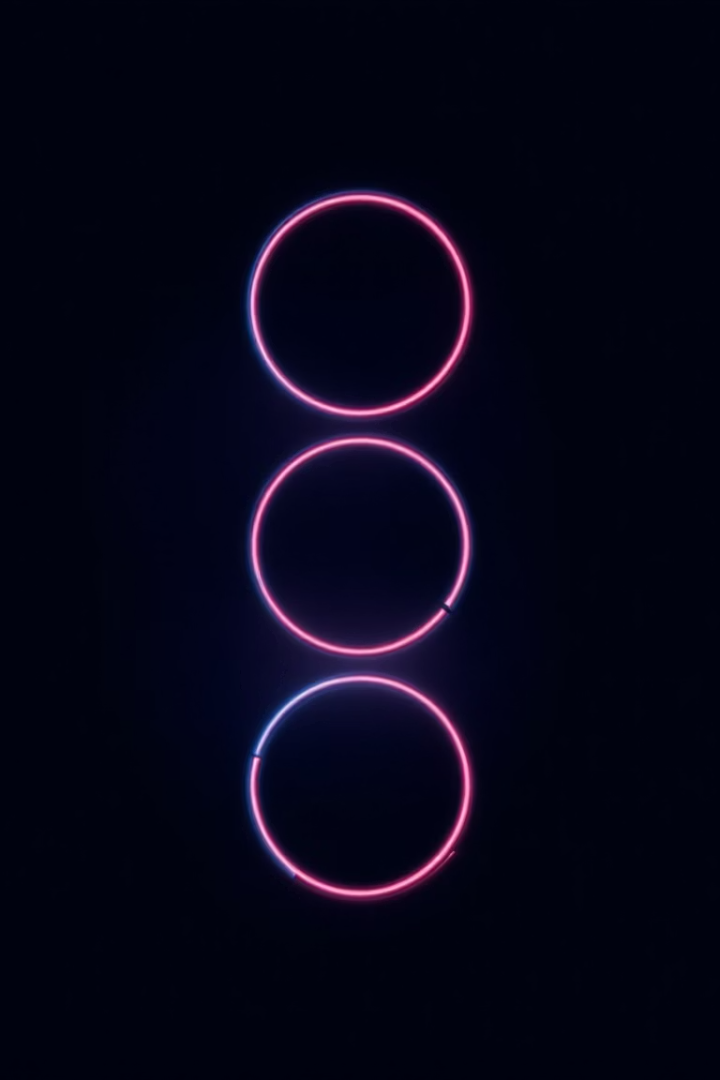 [アスリート名] の活動計画
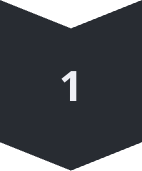 大会スケジュール
[大会名]出場
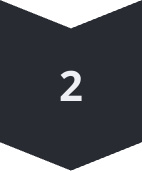 メディア露出計画
[メディア名]出演
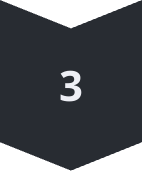 ファン交流
ファンミーティング開催
今後の大会スケジュール、メディア露出、ファンとの交流イベントを計画しています。
スポンサーシップの実績
成功事例
1
過去のスポンサーシップによる成功事例をご紹介します。
コメント
2
スポンサー企業からのコメント
メディア掲載
3
メディア掲載実績
SNSフォロワー数とエンゲージメント率も高く、効果的なプロモーションが可能です。
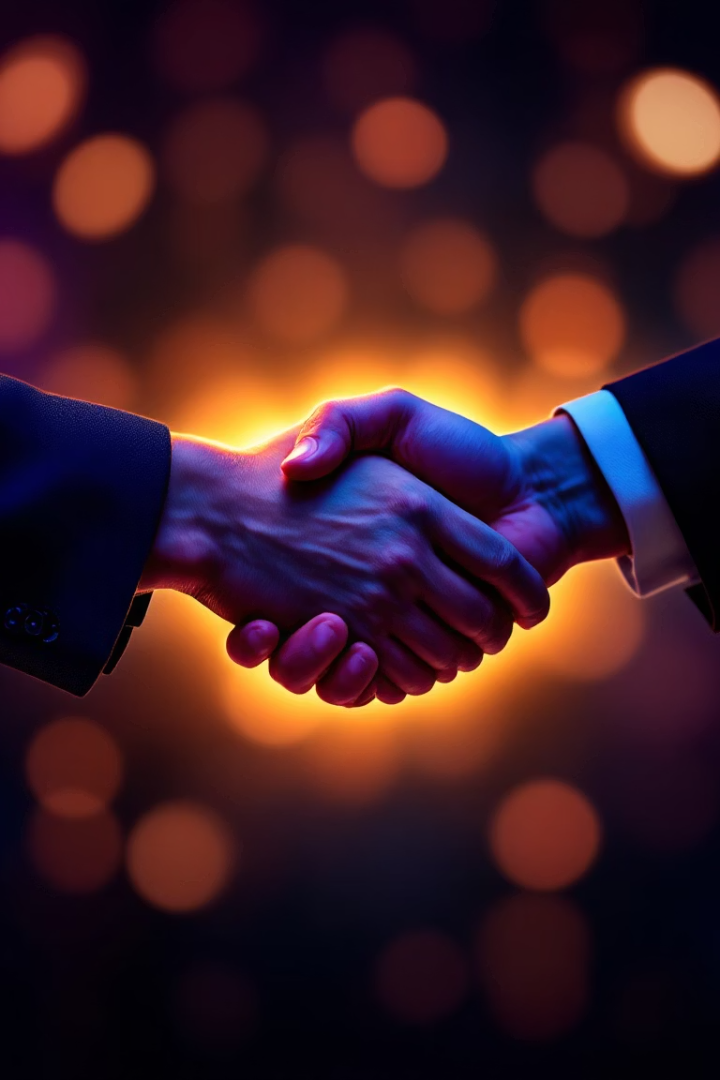 まとめとお願い
改めてスポンサーシップのメリットをご確認ください。今後の展望として、共に成長できるパートナーシップを目指します。ぜひご検討ください。ご連絡をお待ちしております。ご質問がありましたら、お気軽にお尋ねください。